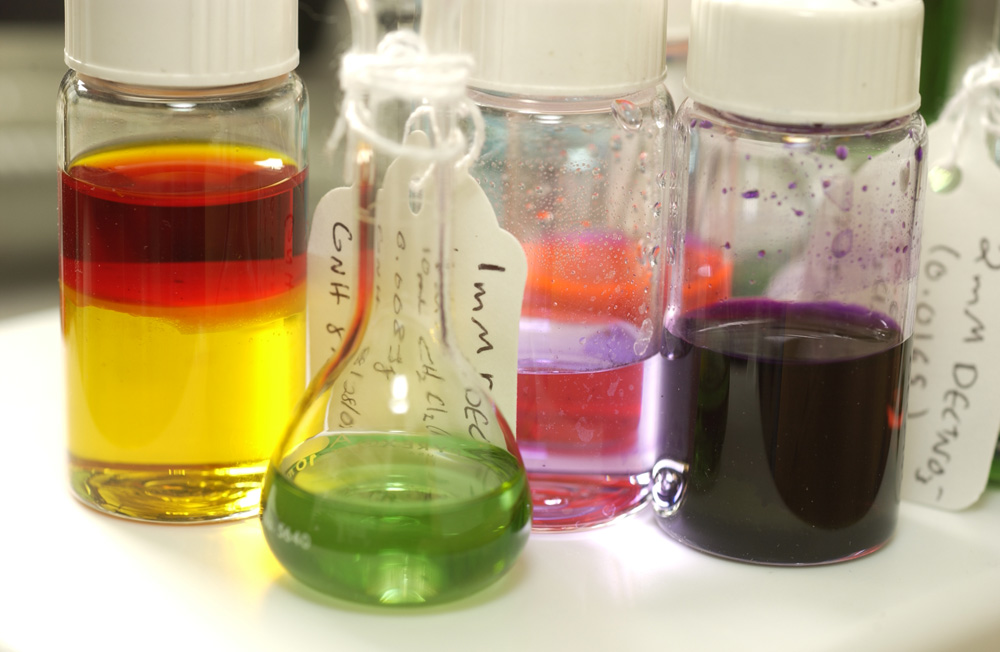 রসায়ন ক্লাসে স্বাগত
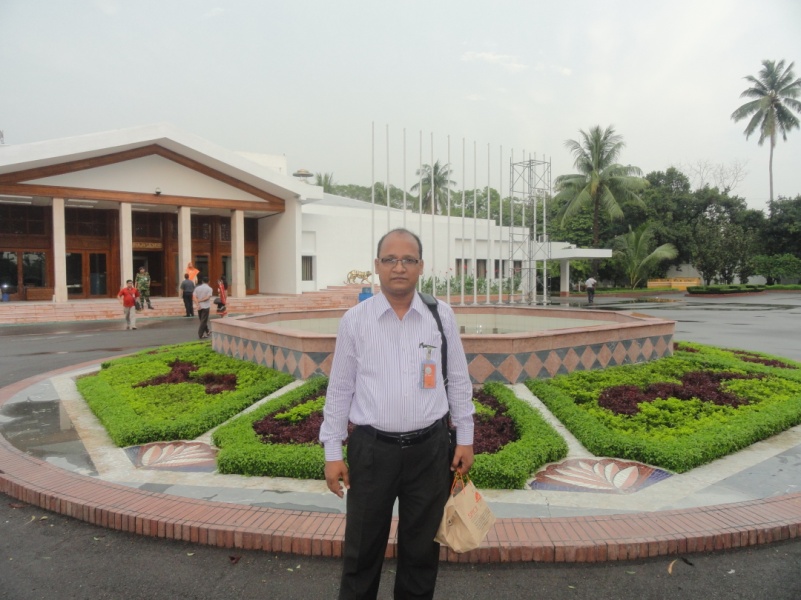 পরিচিতি
নবম-দশম শ্রেণি
রসায়ন 
সপ্তম অধ্যায় 
রাসায়নিক বিক্রিয়া
মো. শাখাওয়াত হোসেন
বি. এসসি (সম্মান), এম. এসসি 
সহকারী শিক্ষক
এ. আর. এস মাধ্যমিক বালিকা বিদ্যালয়,
বরিশাল।
০১৭57585992
রাসায়নিক সমীকরণ ও ডায়াগ্রাম থেকে প্রশ্নের উত্তর দাও।
Li
F
2Li + F2 = 2Li+F-
প্রশ্ন : F এর জারণ সংখ্যা কত?
প্রশ্ন : Li এর কী ঘটেছে?
প্রশ্ন : F এর কী ঘটেছে?
প্রশ্ন : Li এর জারণ সংখ্যা কত?
উত্তর : জারণ সংখ্যা -1
উত্তর : বিজারণ ঘটেছে।
উত্তর : জারণ ঘটেছে।
উত্তর : জারণ সংখ্যা +1
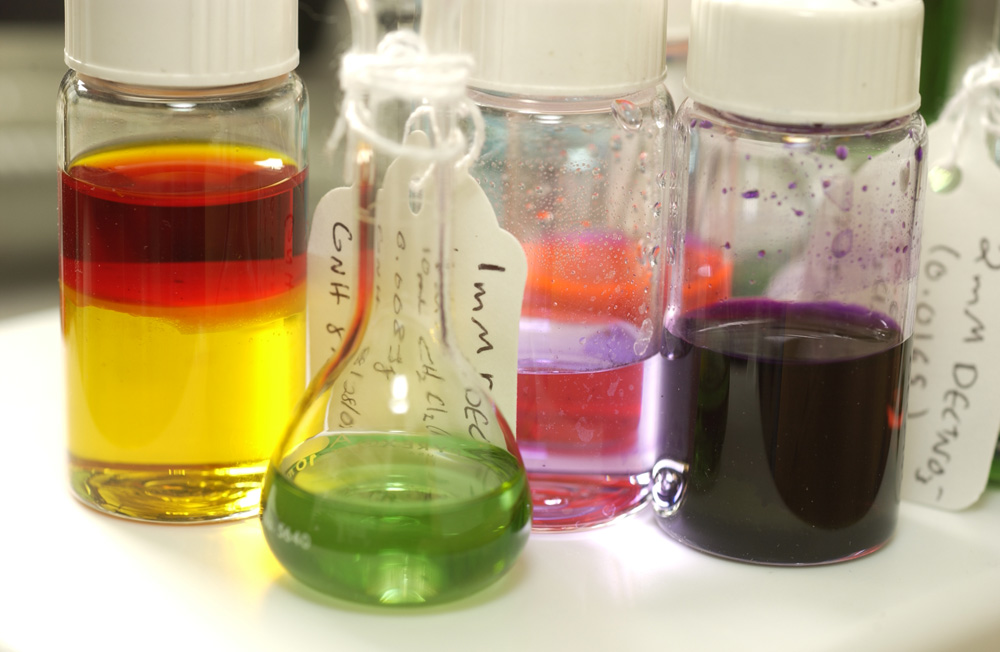 পাঠ শিরোনাম
জারণ-বিজারণ
শিখন ফল
জারণ সংখ্যা নির্ণয় করতে পারবে।
জারণ বিজারণ যুগপৎ ঘটে তা ব্যাখ্যা করতে পারবে।
পূর্ব জ্ঞান যাচাই
প্রশ্ন : জারণ কাকে বলে?
উত্তর : যে রাসায়নিক বিক্রিয়ায় কোনো পরমাণু বা আয়ন ইলেক্ট্রন বর্জন করে তাকে জারণ বলে।
প্রশ্ন : বিজারণ কাকে বলে?
উত্তর : যে রাসায়নিক বিক্রিয়ায় কোনো পরমাণু বা আয়ন ইলেক্ট্রন গ্রহণ করে তাকে বিজারণ বলে।
প্রশ্ন : জারণ সংখ্যা কাকে বলে?
উত্তর : কোন রাসায়নিক বিক্রিয়ায় যত সংখ্যক ইলেক্ট্রন গ্রহণ বা বর্জন করে সেই সংখ্যাকে জারণ সংখ্যা বলে।
জারণ সংখ্যা মনে রাখার সহজ উপায়
জারণ সংখ্যা
পর্যায় সারণির
গ্রুপ- 1 এর মৌলের জারণ সংখ্যা +1
হাই (H+), লি (Li+), না (Na+), কে (K+), রুবি (Rb+), সাজিয়ে (Cs+), ফেলেছে (Fr+)।
গ্রুপ- 2 এর মৌলের জারণ সংখ্যা +2
বিনা (Be2+), মেঘনা (Mg2+), কেয়া (Ca2+), স্যারের (Sr2+), বাসায় (Ba2+), রাধে (Ra2+)।
গ্রুপ- 17 এর মৌলের জারণ সংখ্যা -1
ফ্লোরিন (F-), ক্লোরিন (Cl-), ব্রোমিন (Br-), আয়োডিন (I-)।
জারণ সংখ্যা
ব্যতিক্রম বা বিশেষ ক্ষেত্র
ধাতব হাইড্রাইডে হাইড্রোজেন (H-) জারণ সংখ্যা  -1 যেমন : NH3, LiAlH4
অধিকাংশ অক্সাইডে অক্সিজেনের (O2-) জারণ সংখ্যা  -2 যেমন : CaO, Na2O
পারঅক্সাইডে অক্সিজেনের জারণ সংখ্যা  -1 যেমন : K2O2, H2O2
d ব্লক মৌল বা যে সব মৌলের d অর্বিটাল ফাঁকা সেইসব মৌলের জারণ সংখ্যা পরিবর্তনশীল।
নিরপেক্ষ যৌগের পরমাণুর জারণ সংখ্যা সমষ্টি  শূন্য। যেমন :  KCl
নিরপেক্ষ পরমাণু বা মুক্ত মৌলের জারণ সংখ্যা শূন্য। যেমন : H2
যৌগমূলকের জারণ সংখ্যা সমষ্টি মূলকের আধানের সমান হয়। যেমন : SO42- জারণ সংখ্যা সমষ্টি  -2
যৌগের নির্ধারিত মৌলের জারণ সংখ্যা নির্ণয়
K2Cr2O7 এ Cr এর জারণ সংখ্যা নির্ণয় করতে হবে।
প্রশ্ন : K2Cr2O7 কী ধরণের যৌগ?
K2Cr2O7 যৌগে K এর জারণ সংখ্যা +1, O এর জারণ সংখ্যা -2 এবং ধরি,  Cr এর জারণ সংখ্যা x ।
প্রশ্ন : K2Cr2O7 এর জারণ সংখ্যার সমষ্টি কত?
উত্তর :  নিরপেক্ষ  যৌগ।
উত্তর : K2Cr2O7 এর জারণ সংখ্যার সমষ্টি শূন্য।
সুতরাং
(+1)
2
+
x
2
+
(-2)
7
=
0
=
0
+2
+
2x
-14
বা,
বা,
2x – 12 = 0
2x = +12
বা,
বা,
x = +6
একক কাজ
H2SO4 এ S এর জারণ সংখ্যা নির্ণয় কর।
জারণ বিজারণ যুগপৎ ঘটে ।
Na0  বা Na এর জারণ ঘটেছে।
Na0 – e - = Na+
জারণ অর্ধবিক্রিয়া
Cl0 বা Cl এর বিজারণ ঘটেছে।
Cl0 + e- =  Cl-
বিজারণ অর্ধবিক্রিয়া
Na0 + Cl0
Na+ + Cl-
NaCl
জারণ বিজারণ যুগপৎ ঘটে ।
Zn + CuSO4 = ZnSO4 + Cu
Zn0 – 2e - = Zn+2
জারণ অর্ধবিক্রিয়া
Zn0 বা  Zn এর জারণ ঘটেছে।
Cu+2 + 2e- = Cu0
বিজারণ অর্ধবিক্রিয়া
Cu+2 এর বিজারণ ঘটেছে।
Zn0+ Cu+2
Zn+2 + Cu0
জোড়ায় কাজ
FeCl3 + SnCl2
FeCl2 + SnCl4
প্রদত্ত বিক্রিয়াটিতে জারণ বিজারণ যুগপৎ ঘটে-প্রমাণ কর ।
মূল্যায়ন
১। KMnO4 এ Mn এর জারণ সংখ্যা কত?

ক. +4
খ. -4
গ. +7
ঘ. -7
2। 2FeCl2+SnCl4 = 2FeCl3+SnCl2 এ কোনটির বিজারণ ঘটে?

ক.  Fe+2
খ. Fe+3
গ. Sn+2
ঘ.  Sn+4
৩। কোনটির কেন্দ্রীয় পরমাণুর জারণ সংখ্যা বেশী?

ক. HClO4
খ. HNO3
গ. H2SO3
ঘ. K2Cr2O7
বাড়ির কাজ
H2SO4 + SO3              A
প্রশ্ন : A যৌগের কেন্দ্রীয় মৌলের জারণ সংখ্যা নির্ণয় কর।
সকলকে ধন্যবাদ
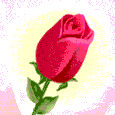 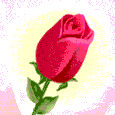